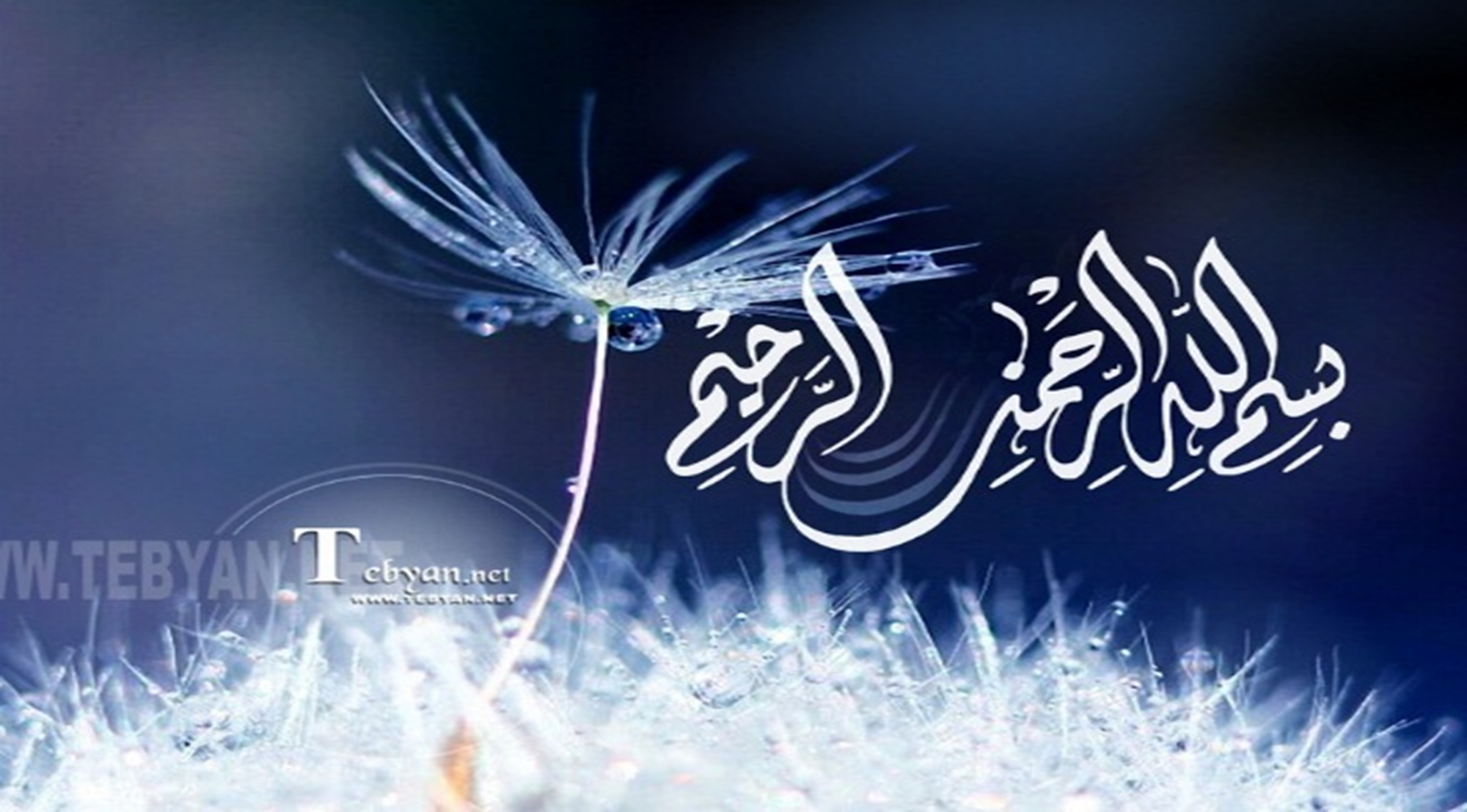 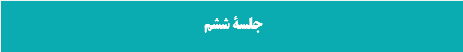 بوم مدل کسب وکار:بوم مدل کسب وکاریکی از ساده ترین ومفیدترین ابزارهای طراحی مدل کسب و کار شماست.بوم به شکل تصویری وملموس اجزای اصلی کسب وکار شما وارتباط آنها را با یکدیگرآشکار می کند و کمک می کند پیکره اصلی کسب وکار خود را بسازید.
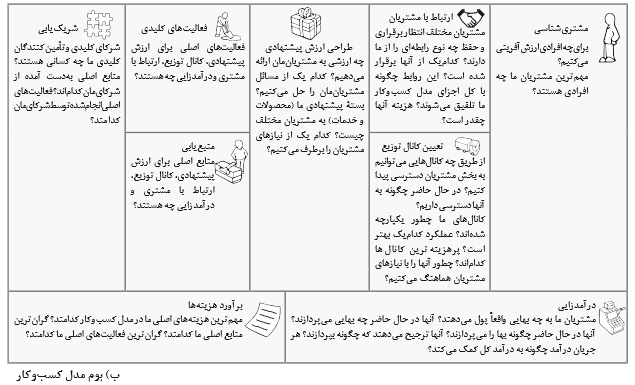 انواع روشهای درآمدزایی: اگر مشتریان قلب کسب و کارند، الگوهای درآمدی شریان های کسب و کار را تشکیل می دهند.
مثالهایی برای انواع روشهای درآمدزایی
فعالیتهای کلیدی:این فعالیتها مهمترین اقداماتی هستند که در یک کسب وکار باید انجام دهید تا عملکرد موفقی داشته باشید.فعالیتهای کلیدی برای خلق وارایه ارزش پیشنهادی،دستیابی به حفظ ارتباط با مشتری و کسب درآمد ضروری است.فعالیتهای کلیدی بسته به نوع کسب وکار متفاوتند. انواع فعالیتهای کسب وکار در شکل زیر نشان داده شده است:
شریک یابی:صاحبان کسب و کارها به دلایل مختلفی برای خود شریک بر می گزینند.  مشارکت ها سنگِ زیربنای بسیاری از کسب و کارهاست. صاحبان کسب و کارها به منظور بهینه نمودن کسب و کار خود، کاهش خطر یا کسب منابع ،مشارکت هایی را ایجاد می کنند. سه انگیزه برای ایجاد شراکت وجود دارد که در شکل زیرنشان داده شده است.
منابع کلیدی برای راه اندازی کسب وکار:برای راه اندازی هر کسب وکار به مجموعه ای از منابع کلیدی نیاز است.به کمک این منابع شما ارزش پیشنهادی خود را خلق وبه بازار عرضه می کنید.منابع باعث می شود شما ارتباط خود را با مشتری حفظ و کسب درآمد کنید.
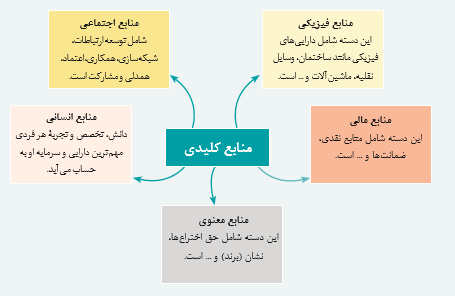 برآورد هزینه:این جزمهمترین هزینه هایی را که حین اجرای یک مدل کسب وکار خاص ایجاد می شود،توصیف می کند.خلق وارایه ارزش ،حفظ ارتباط با مشتری وایجاد درآمد،هزینه هایی دربردارند.در هر مدل کسب وکاری،هزینه ها باید تا جایی که امکان دارد کاهش یابند.
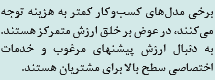 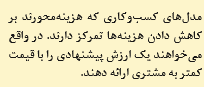 مثالهایی ازساختارهای هزینه ها:
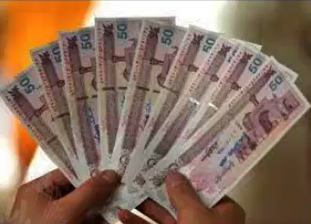 در برخی از احادیثی که از پیامبر اعظم (ص)و امامان معصوم(ع) روایات شده، تلاش کردن برای به دست آوردن «درآمد حلال» را برای همه لازم دانسته اند. همچنین بیکاری، تنبلی و حرام خواری جدّا نهی شده اند.
در اینجا حدیثی از پیامبر گرامی اسلام (ص)در خصوص کسب حًلال روایت شده که به شرح زیر است:
« به دنبال روزی حلال رفتن، بر هر مرد و زن مسلمان لازم است.»
                                                                                                                             « بحارالانوار، ج301، ص9»
                                 
 همچنین حدیث دیگری از امام صادق (ع)روایت شده که به شرح زیر است:
« به دنبال روزی حلال رفتن را رها نکن؛ زیرا این در تقویت دینت مؤثر است». 
                                                                                                                                                                                       « بحارالانوار، ج17، ص821 و 731»










تهیه وتنظیم:عزیزه پاشایی-سرگروه کارآفرینی ناحیه یک ارومیه